Vendor Specific WUR Frame Follow Up
Date: 2017-09-xx
Slide 1
Po-Kai Huang et al. (Intel)
Abstract
We discuss in [1] about the need to have vendor specific WUR frame to carry vendor specific content
Enable future invention in WFA
Enable further invention for specific vendor’s needs
Based on the discussion of frame format presented in [2], we provide further thought of the design to minimize the spec impact
Slide 2
Po-Kai Huang et al. (Intel)
Support of vendor specific frame
We expect that vendor specific frame to be useful in the future for WFA extension or vendor specific needs
The vendor specific content may also have variable length, which may increase implementation cost if we make it mandatory to support vendor specific frame.
Due to the reasons above, the support for vendor specific frame should be optional
Slide 3
Po-Kai Huang et al. (Intel)
Consideration for frame format design
Based on the structure proposed in [2], a simple design for vendor specific frame can be the following
A value in the Type field of Frame control can indicate vendor specific frame
Address and TD control fields can indicate vendor specific ID, ex., OUI
Frame Body can carry vendor specific content
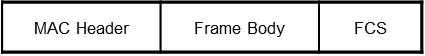 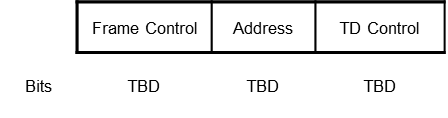 Slide 4
Po-Kai Huang et al. (Intel)
Conclusion
We follow up on the design of vendor specific frame
To avoid complication of STA’s implementation, we think vendor specific frame is optional for STA to support
We think the design of vendor specific frame can fit in the general concept of WUR frame format without complicating the design
We propose to have a value in the type field to indicate vendor specific frame
Slide 5
Po-Kai Huang et al. (Intel)
Straw Poll #1
Do you support that a value in the Type field of WUR frame is used to indicate vendor specific frame that can carry vendor specific content
It is optional for a AP or non-AP STA to support transmission or reception of vendor specific frame.
Slide 6
Po-Kai Huang et al. (Intel)
Reference
[1] 11-17-1008-00-00ba Vendor Specific WUR Frame
[2] 11-17-1004-01-00ba Considerations on WUR frame format
Slide 7
Po-Kai Huang et al. (Intel)